Transformers for Everyone
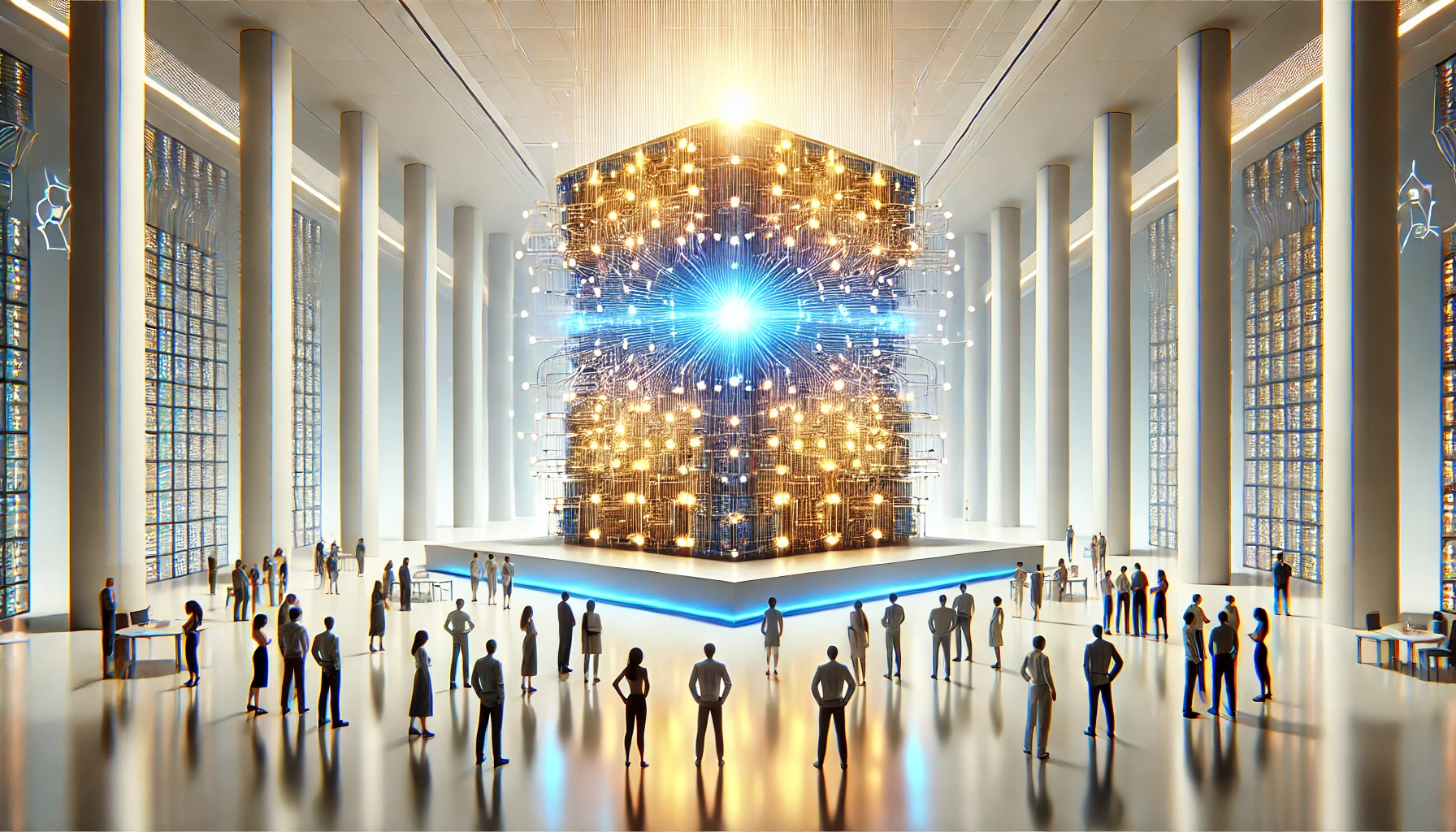 Kunal Kanawade
Date: 31st January 2025
Introduction
A transformer is the backbone of the modern Large Language Models(LLMs) like ChatGPT, Gemini, Claude, etc.

They enable language understanding, translation, and even image processing.

Initially introduced for the accurate language translation tasks.
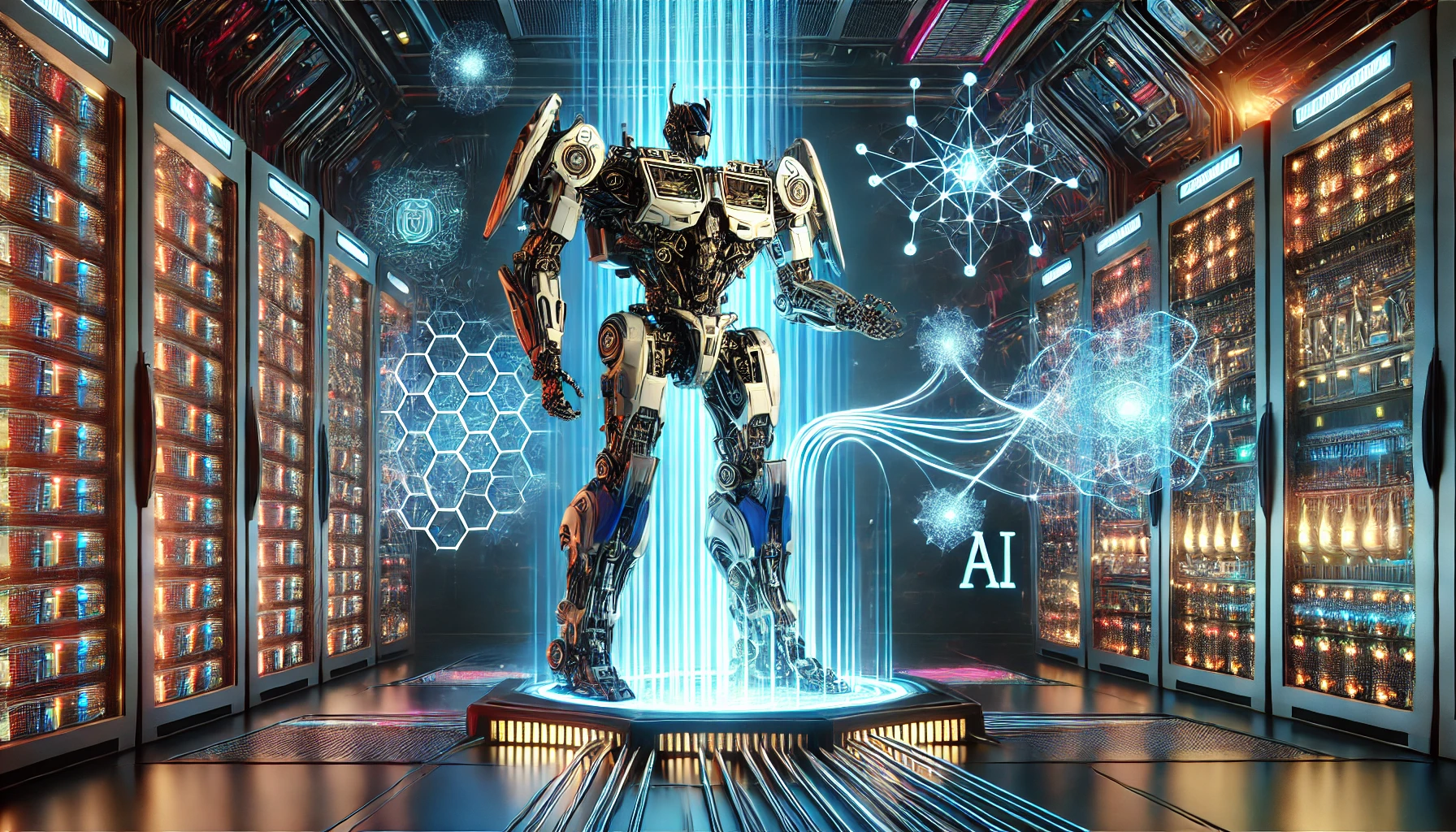 Introduction
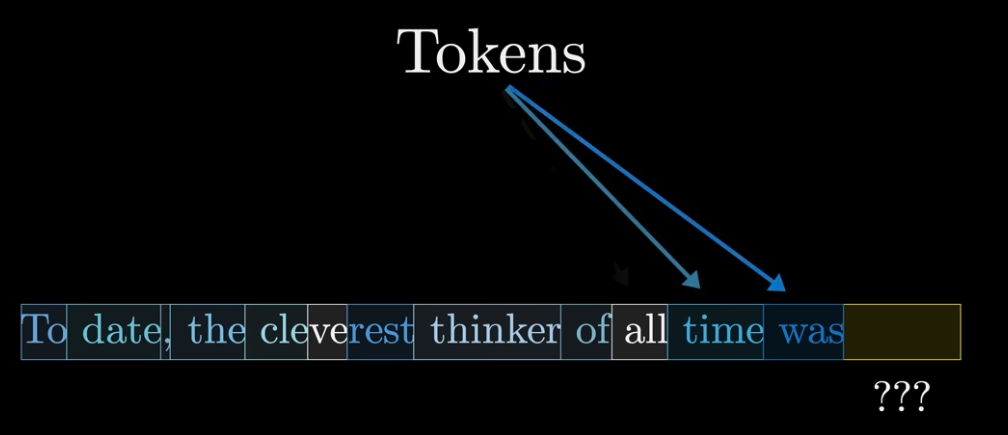 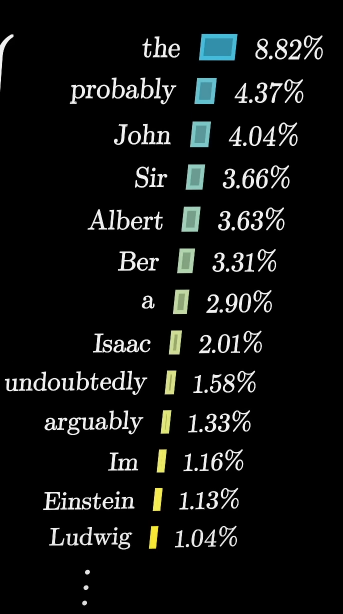 Source:Link
Introduction
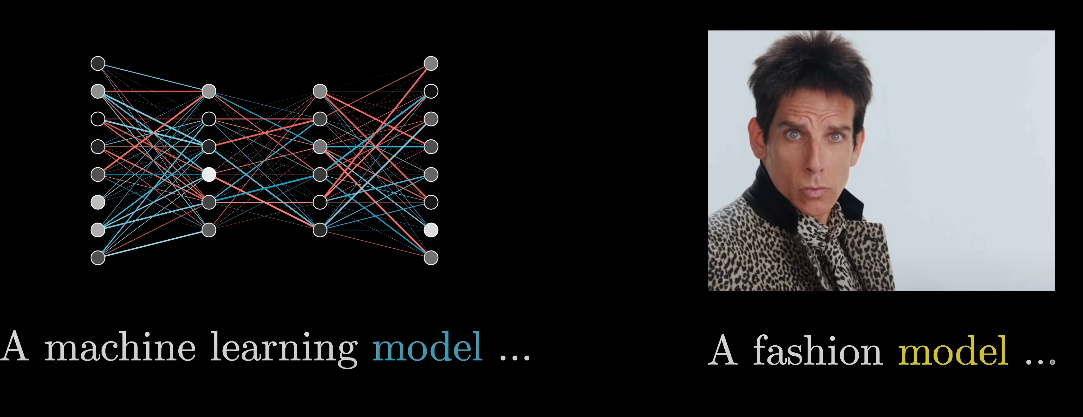 Introduction
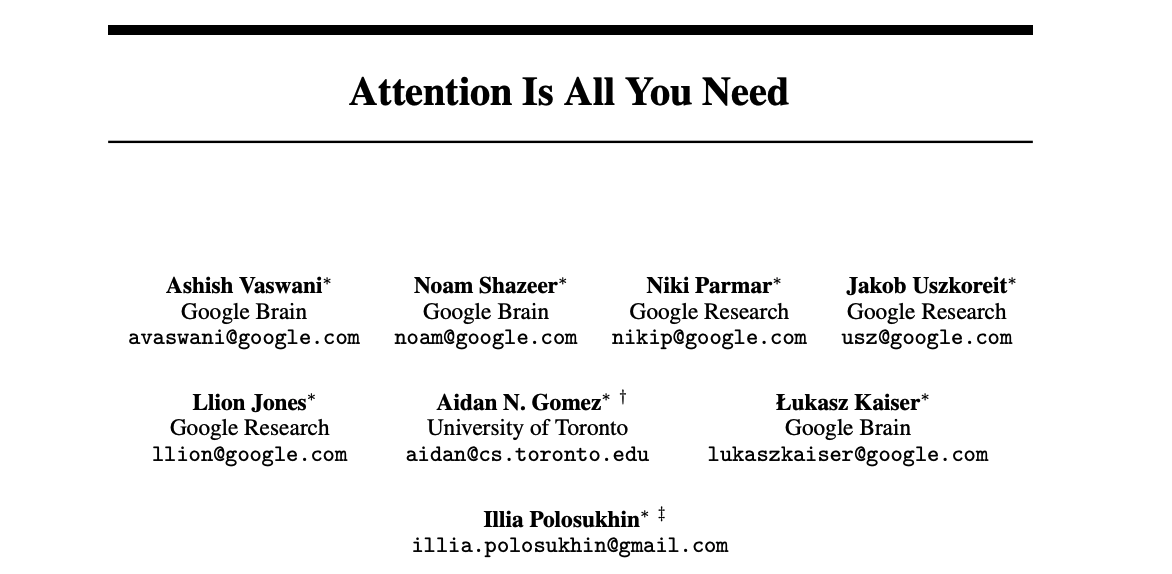 Google researchers released their paper in 2017, that started it all

The Transformer uses Attention to understand the relationships between different elements in a sequence
"A word is characterized by the company it keeps" 

 John Rupert Firth,1957
Before Transformers
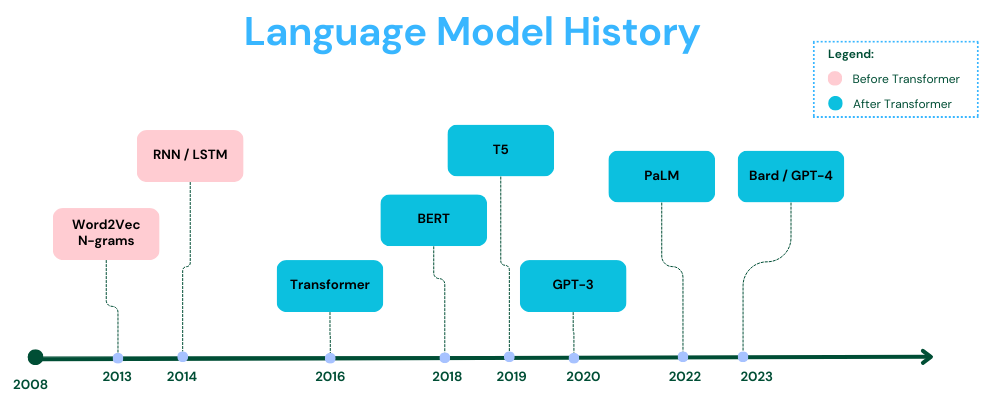 Source: Medium
Before Transformers
Word2Vec (2013) introduced vector representation of words that capture meaning
Recurrent Neural Networks (RNNs)(2014) – Introduced sequence learning, but suffered from vanishing gradients
Long Short-Term Memory (LSTM) & GRU (2015) – Improved RNNs by addressing long-range dependencies.
Seq2Seq Models & Attention (2017) – Attention mechanisms helped improve machine translation.
Embedding
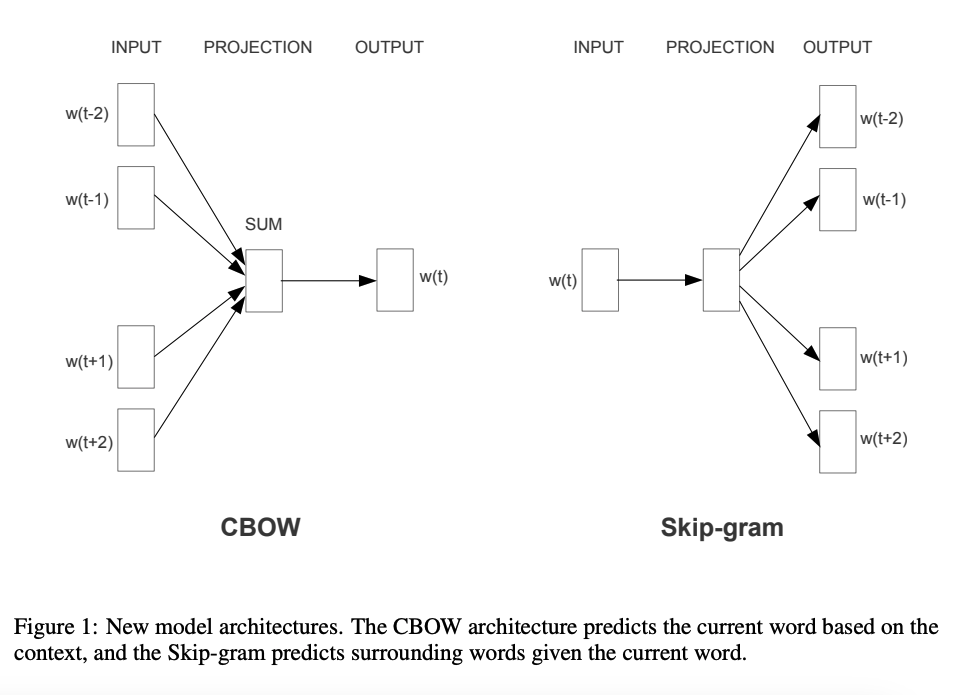 Essentially model’s way to represent the word in an orderly manner in high dimensional space
Word2vec used Continuous bag of words (CBOW) and Continuous skip gram
Demo Link
Embedding
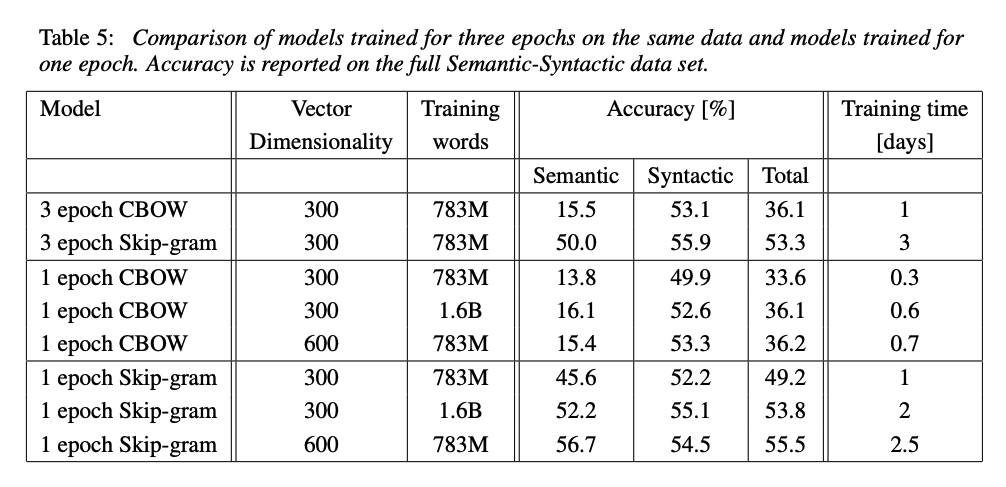 Source: Link
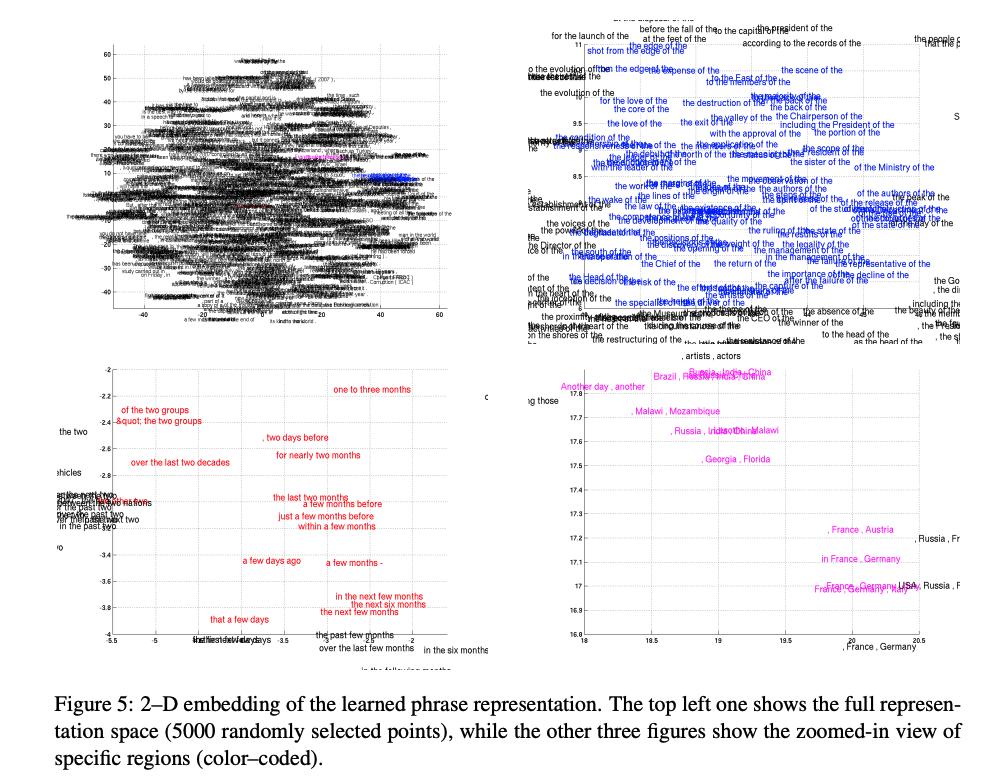 Embedding
Why Attention is needed ?
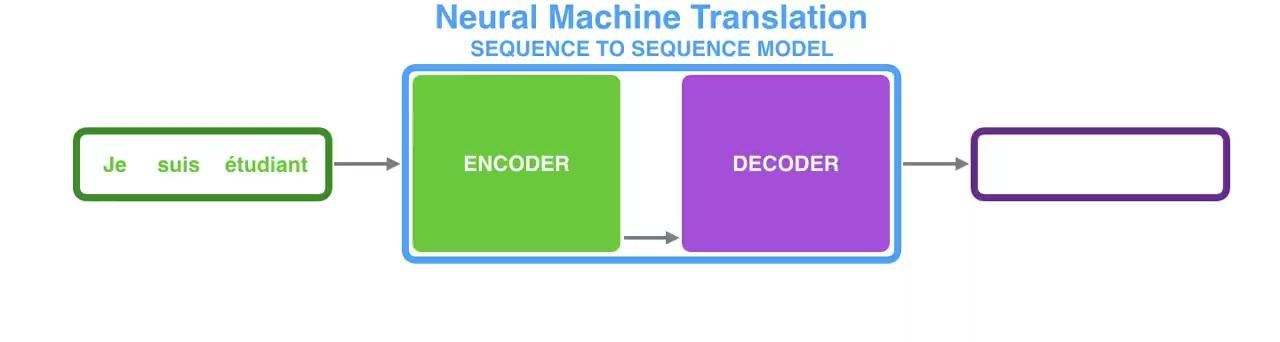 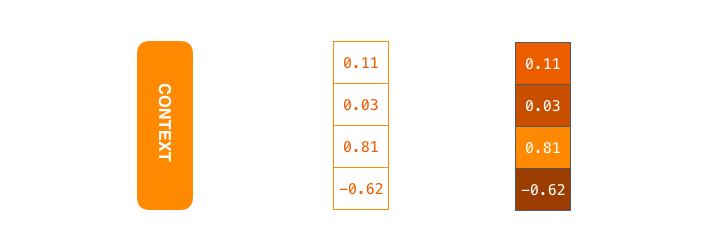 Source:Link
Why Attention is needed ?
The use of a fixed-length vector is bottleneck in improving the performance of this basic encoder–decoder architecture, 
Bahdanau et al.,2014  proposed a model to automatically (soft-)search for parts of a source sentence that are relevant to predicting a target word, without having to form these parts as a hard segment explicitly.
And hence Attention is needed
Recurrent Neural Networks
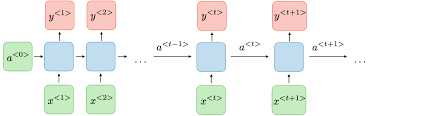 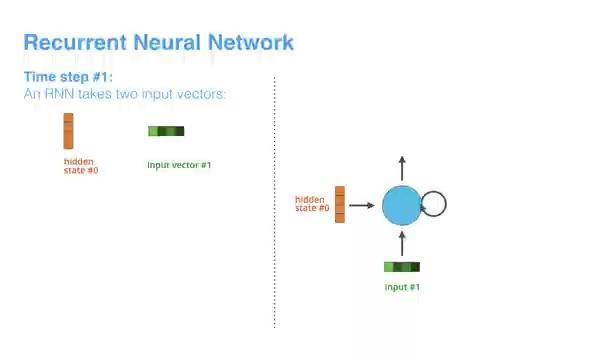 Unlike feedforward networks, RNNs have loops that allow them to retain information from previous time steps
Attention is here
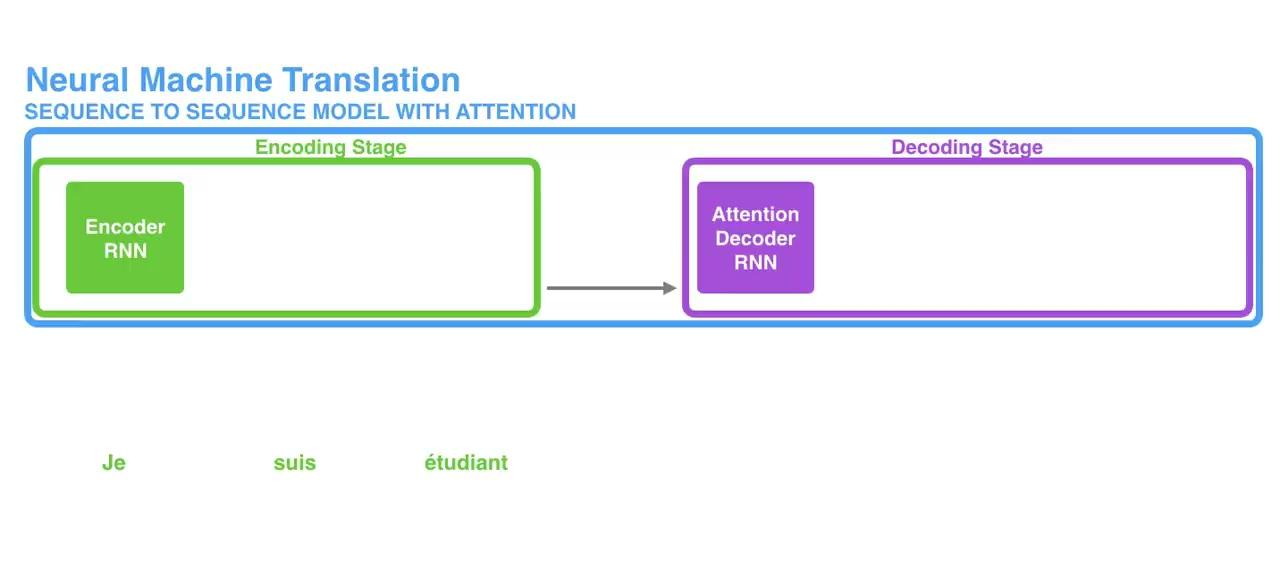 Source:Link
Attention is here
Let αij be a probability that the target word yi is aligned to, or translated from, a source word xj .
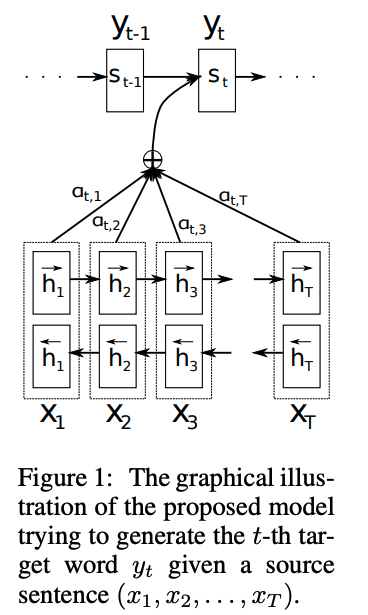 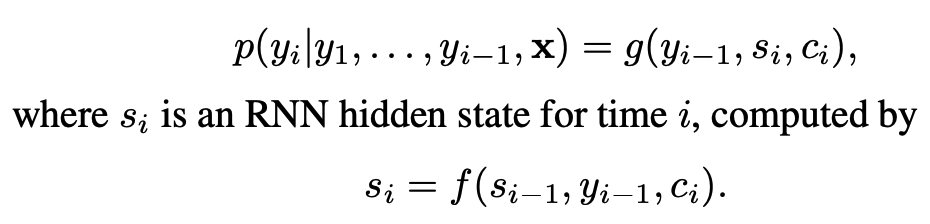 Context Vector
Attention
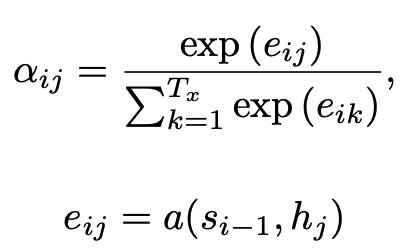 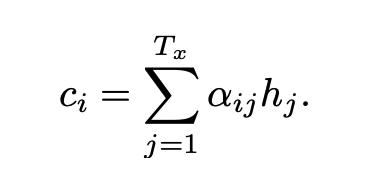 Source:Link
Attention is here
Source:Link
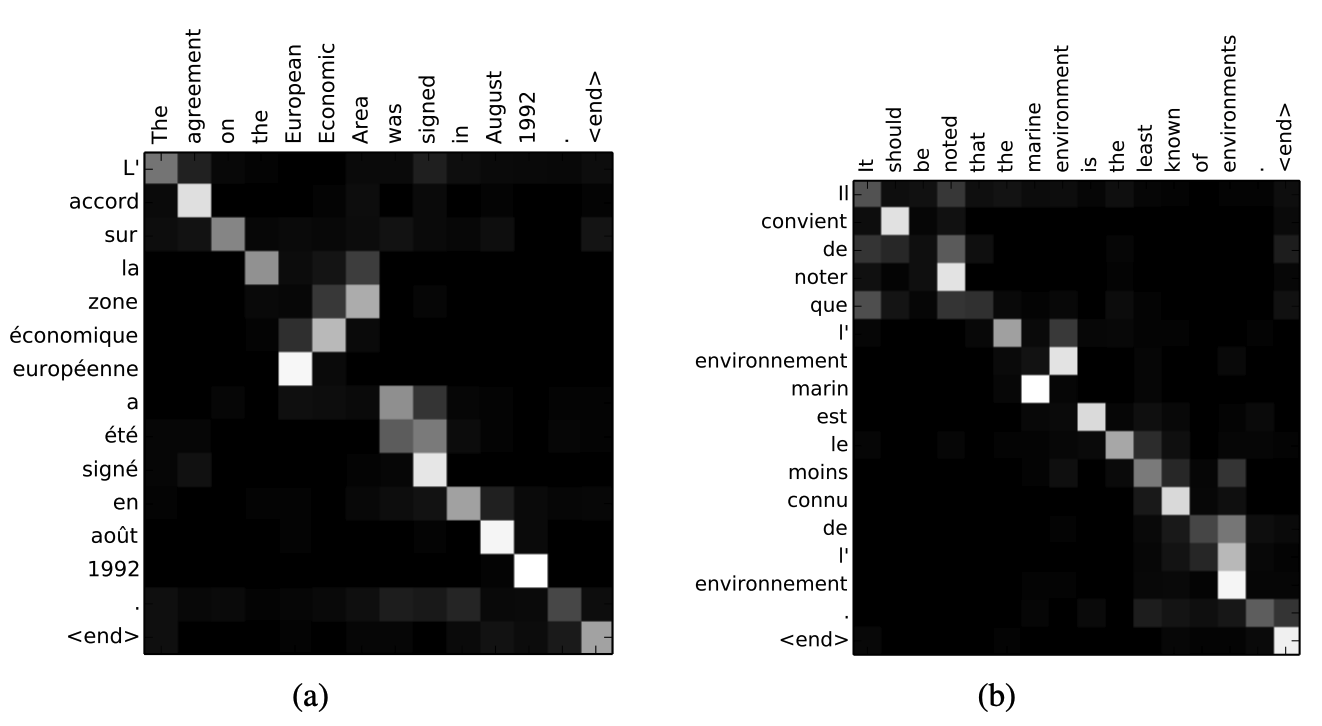 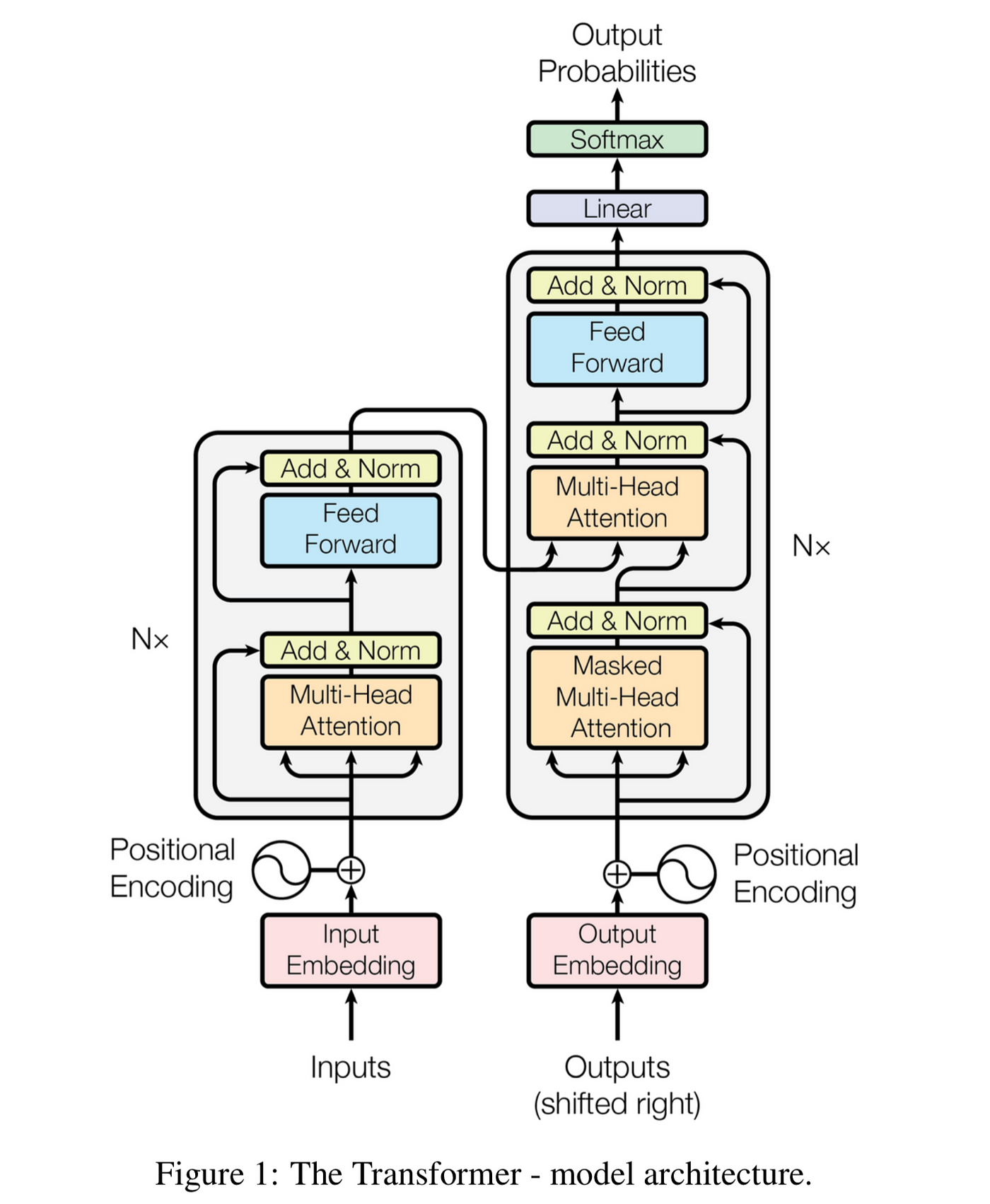 Enter Transformer
Encoder + Decoder architecture
Unlike RNNs and LSTMs, Transformers process entire sequences in parallel, making them more efficient and scalable.
The self-attention mechanism, allows models to capture long-range dependencies
Source:Link
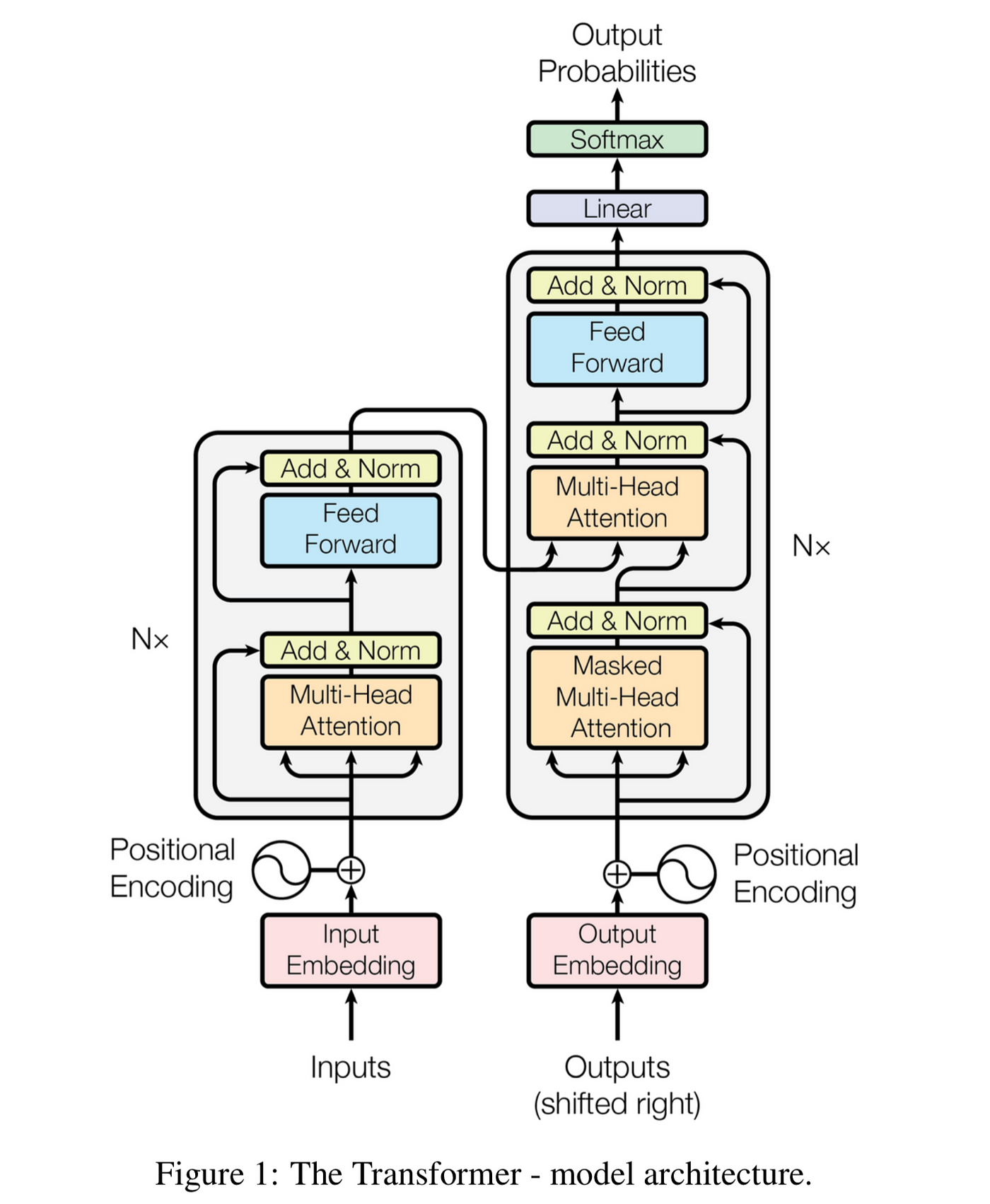 Enter Transformer
Input : A sentence with 6 words.
Output : Sentence with 6 words. (Translation task)
Input/output embeddings : d_model X 6
Positional encodings
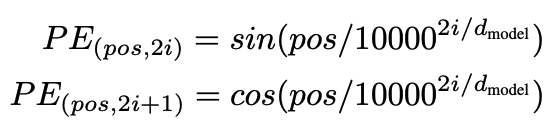 Self-Attention
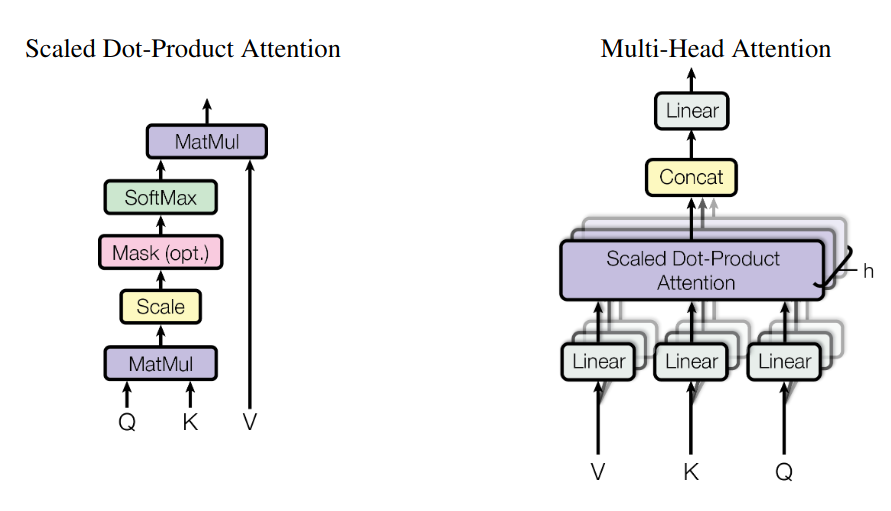 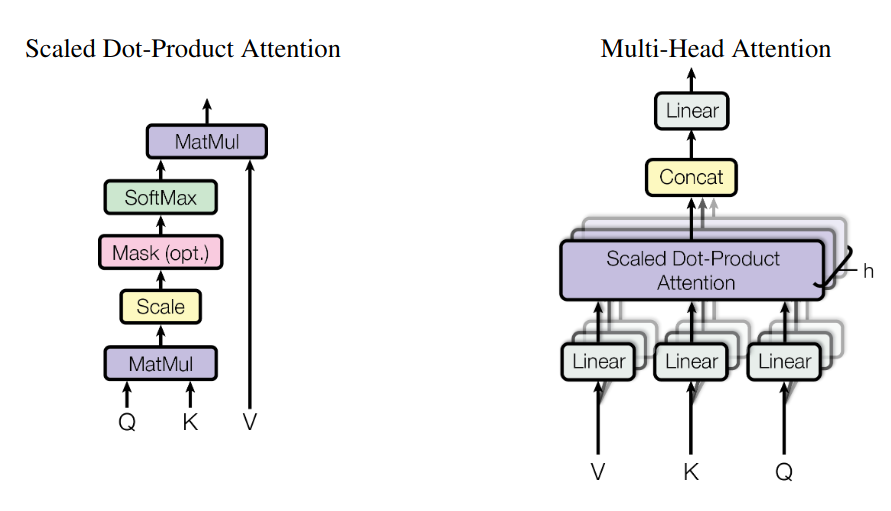 Source:Link
Self-Attention
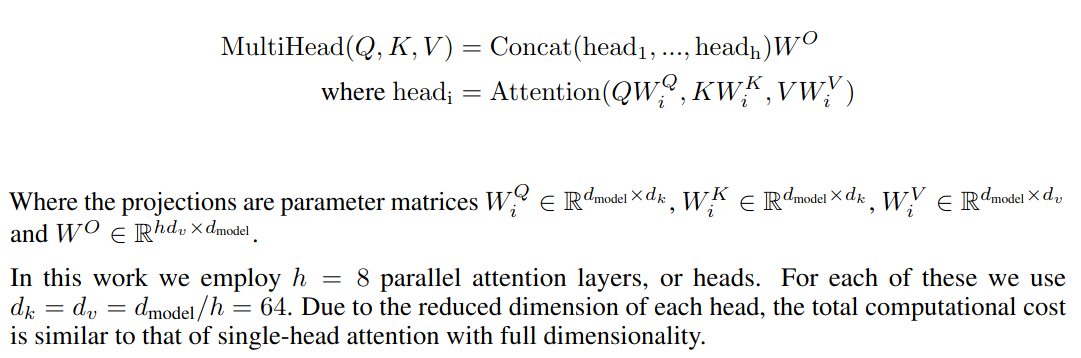 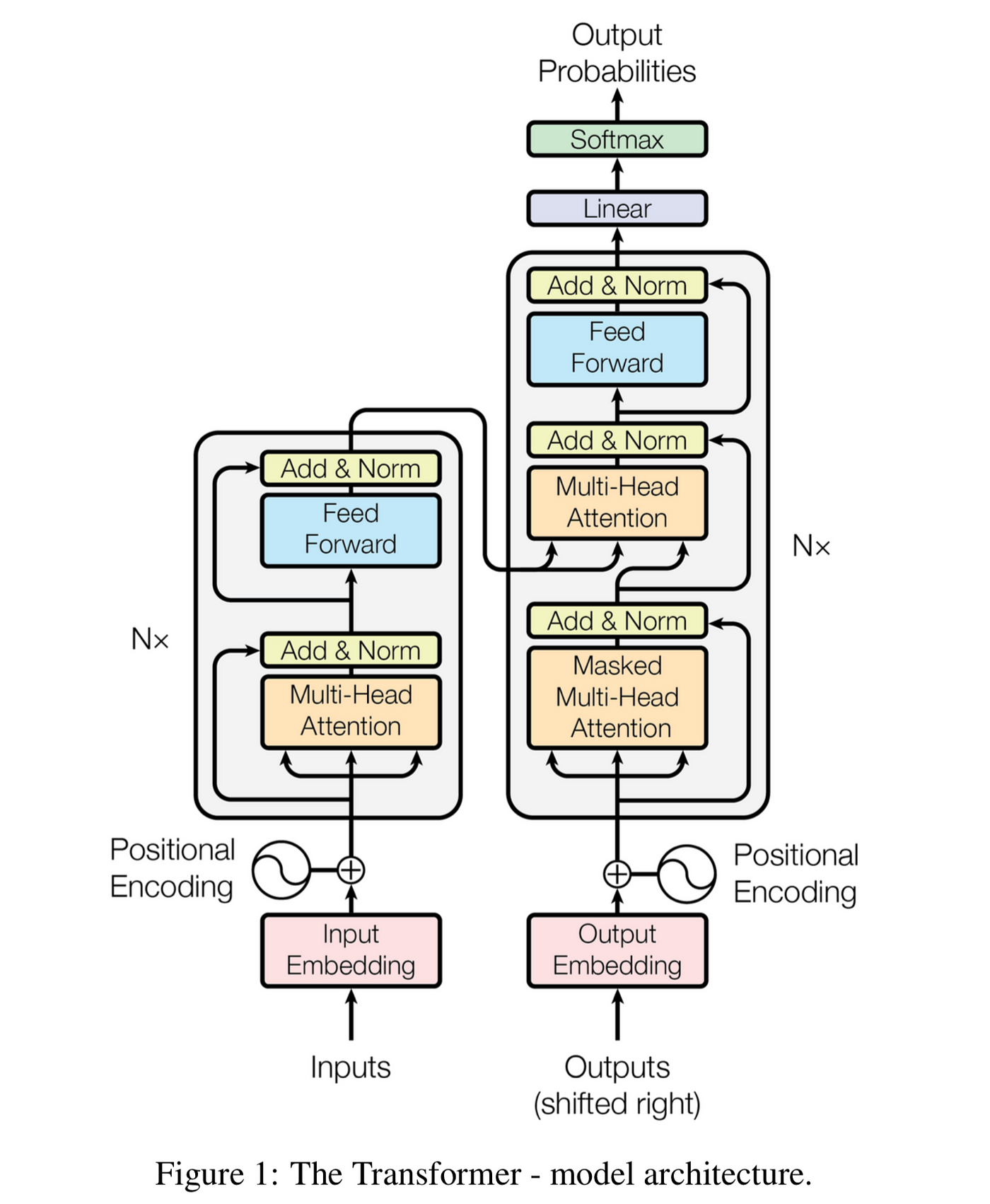 Self-Attention
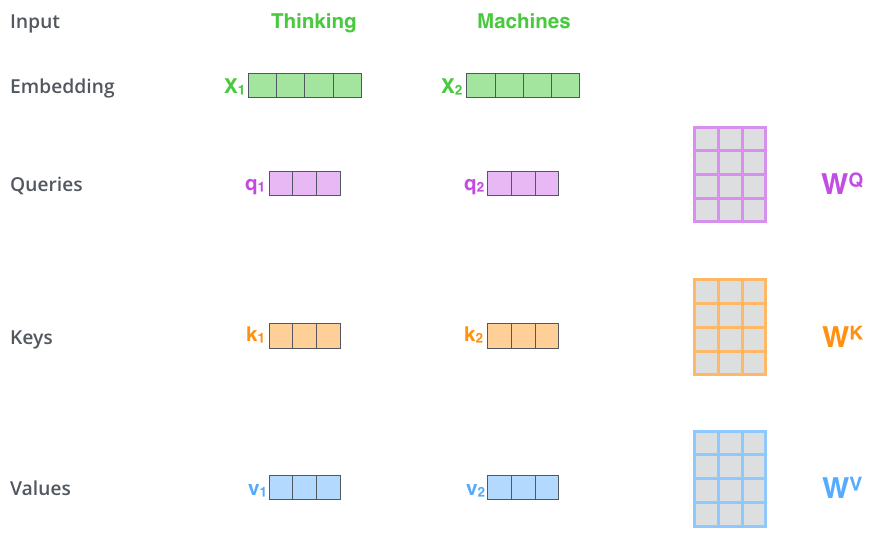 Using skip connections such that HO = x + f(x)
Source: Link
Self-Attention
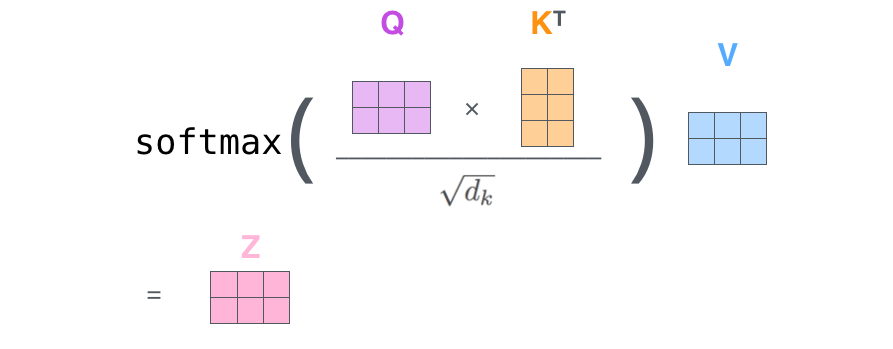 Although this is only for a single head.
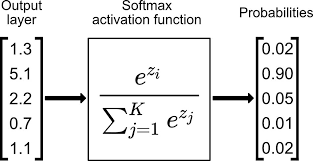 Source: Link
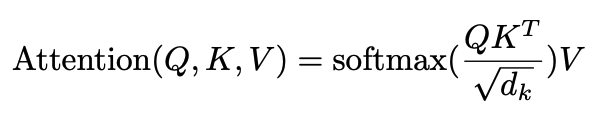 Self-Attention
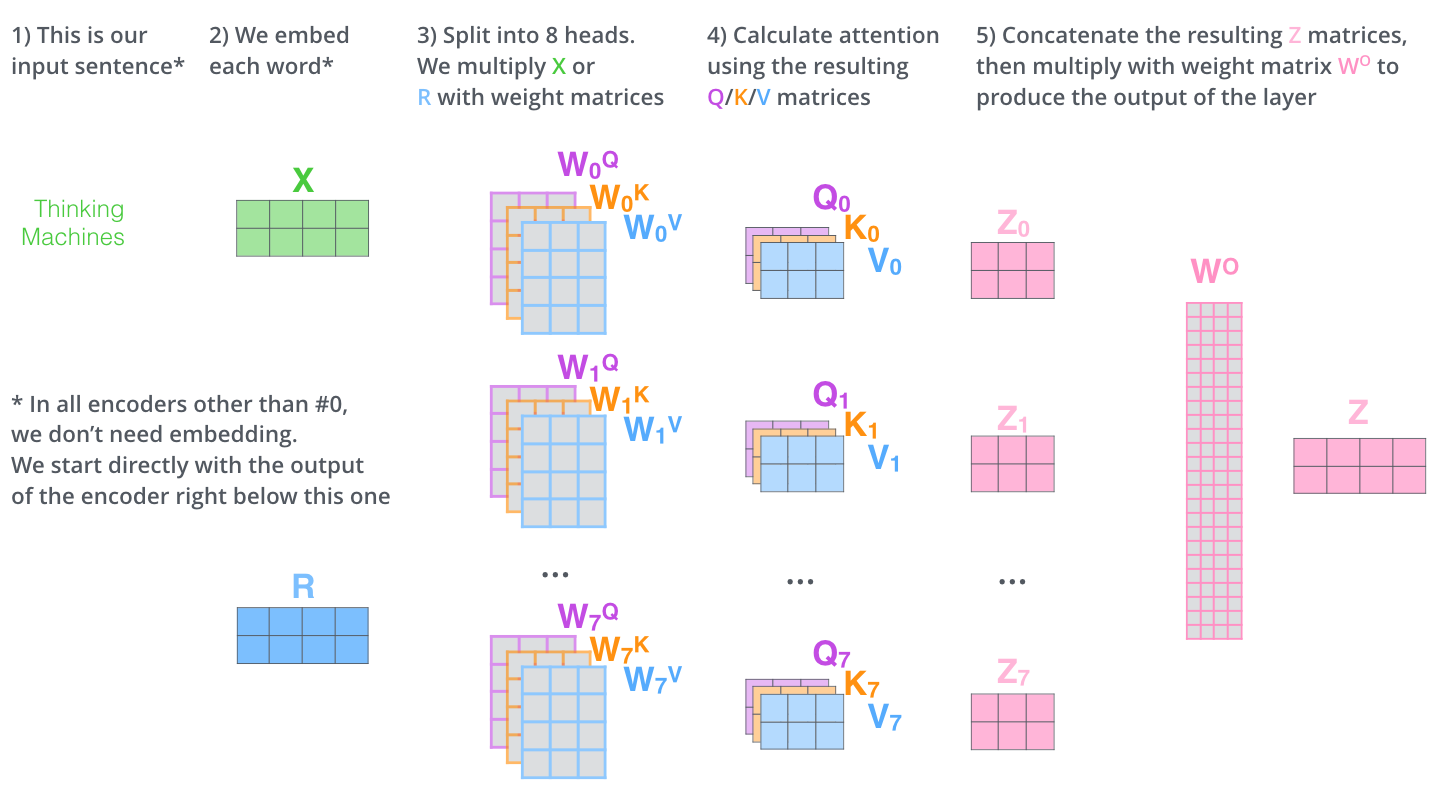 Source: Link
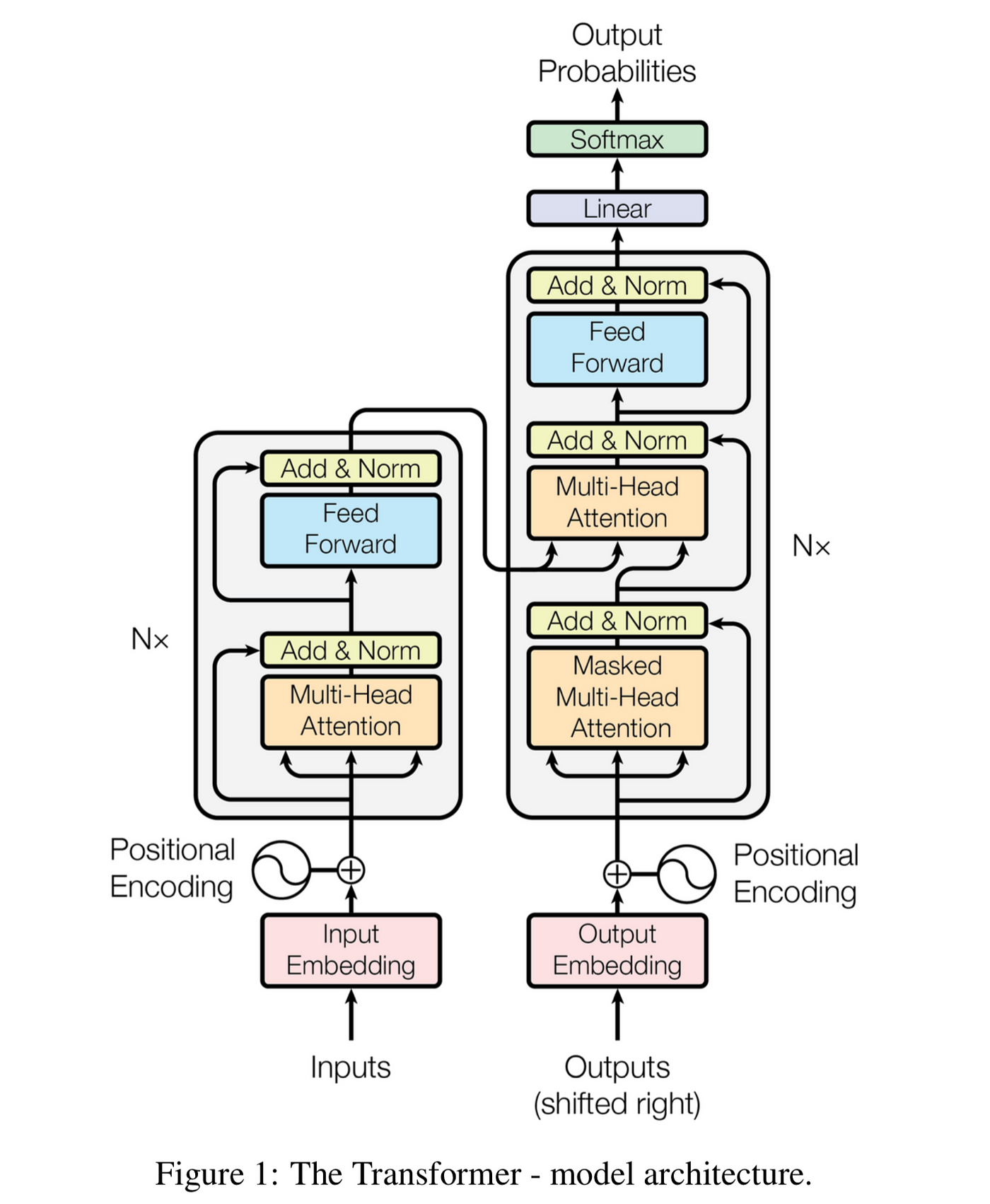 Self-Attention (Decoder)
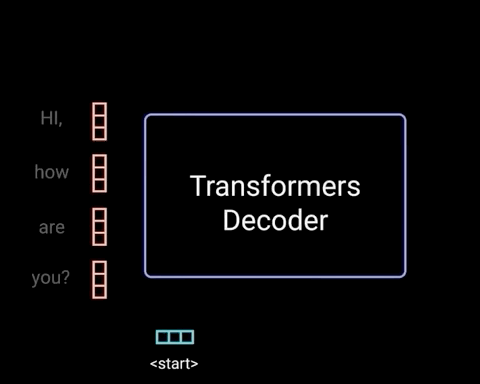 Source:Link
Self-Attention (Decoder)
To prevent the decoder from looking at future tokens, you apply a look ahead mask
This masking is the only difference in how the attention scores are calculated in the first multi-headed attention layer.
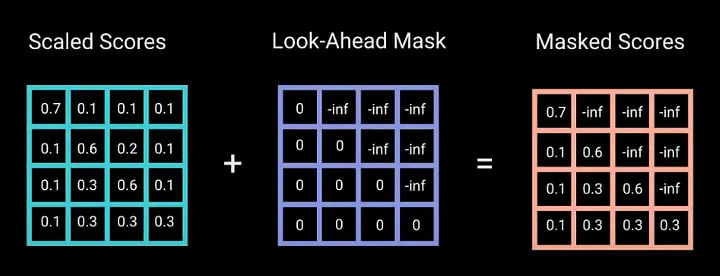 Source:Link
Self-Attention(Decoder)
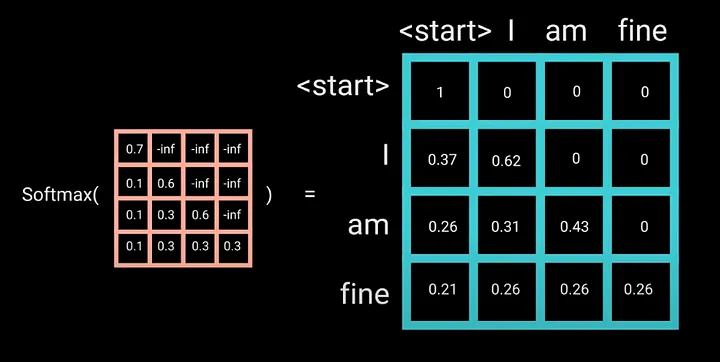 And the rest is the same
Source:Link
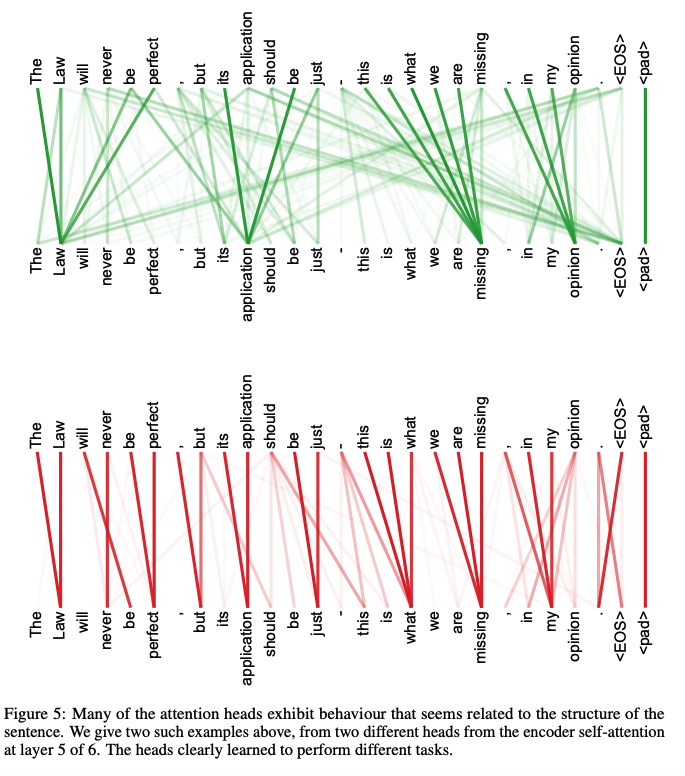 Results
Link
Current LLMs
BERT: Encoder only architecture, Bidirectional model, WordPiece tokenization

ChatGPT: Decoder only architecture, Byte-Pair encoding(BPE)

Gemini: Decoder only architecture, WordPiece tokenization
Thank You